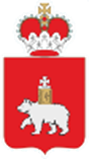 Смыслы и приоритетные задачи создания на территории Пермского края научно-методического и педагогического сопровождения ресурсных центров (школ) по работе с детьми, находящимися на длительном лечении
Каткова Ирина Геннадьевна, заведующий сектором по работе с детьми с ОВЗ отдела общего образования управления общего, дополнительного образования и воспитания Министерства образования и науки Пермского края
Статистика
Нормативно-правовая основа
часть 6 статьи  41 Федерального закона от 29 декабря 2012 г.№ 273-ФЗ «Об образовании  в Российской Федерации»
пункт 4 статьи 16 Закона Пермского края  от 12 марта 2014 г. № 308-ПК «Об образовании в Пермском крае»
приказ Министерства образования и науки Пермского края от 27 января 2015 г.№ СЭД-26-01-04-33 «Об утверждении Порядка регламентации и оформления отношений государственной и муниципальной образовательной организации и родителей (законных представителей) обучающихся, нуждающихся в длительном лечении, а также детей-инвалидов в части организации обучения в медицинских организациях» (с изменениями)
приказ Министерства образования и науки Пермского края от 18.07.2014 № СЭД-26-01-04-627 «Об утверждении Порядка регламентации и оформления отношений государственной и муниципальной образовательной организации и родителей (законных представителей) обучающихся, нуждающихся в длительном лечении, а также детей-инвалидов в части организации обучения на дому» (с изменениями)
приказ Министерства образования и науки Пермского края от 22 июня 2021г. № 26-01-06-691 «О создании регионального Ресурсного центра по психолого-педагогическому сопровождению и обучению длительно болеющих обучающихся, находящихся на длительном лечении в медицинских организациях и/или на дому»
Приказ начальника Департамента образования администрации города Перми от 14 июля 2021г. № 059-08-01-09-775 «О создании регионального Ресурсного центра по психолого-педагогическому сопровождению и обучению детей, нуждающихся в длительном лечении, обучение которых организуется в медицинских организациях и/или на дому на базе МАОУ «СОШ № 32 с углубленным изучением предметов естественно-экологического профиля» г. Перми
Региональный ресурсный центр по психолого-педагогическому сопровождению и обучению детей, нуждающихся в длительном лечении
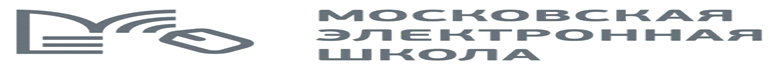 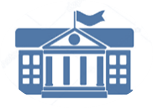 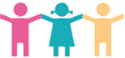 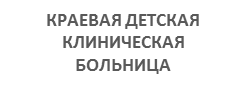 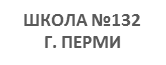 Опорные площадки для оказания психолого-педагогического сопровождения и обучения детей, нуждающихся в длительном лечении
МОБУ «Гимназия №3» г. Кудымкар
   МАОУ «СОШ «Петролеум+» г. Перми
  +
МБОУ «Верещагинская санаторная школа-интернат для детей, нуждающихся в длительном лечении»
МБООУ санаторного типа для детей, нуждающихся в длительном лечении «Ленинская санаторная школа-интернат» Кудымкарского МО
Цель
создание единого образовательного пространства, обеспечивающего развитие инклюзивного образования обучающихся (воспитанников) с ОВЗ, детей-инвалидов на территории Пермского края
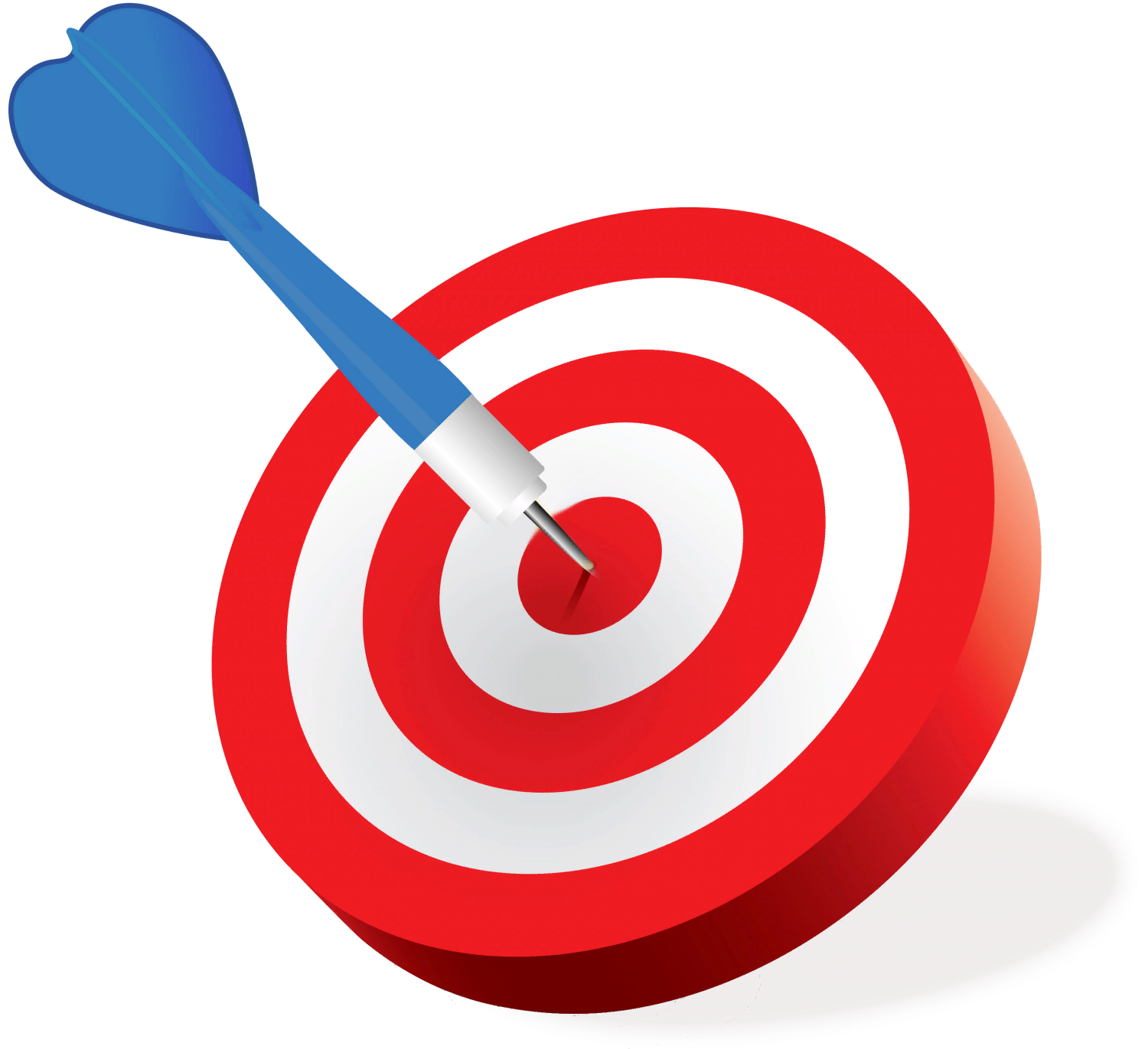 Задачи
создать модель междисциплинарного взаимодействия специалистов разных профилей при оказании медицинской, педагогической, социально-психологической помощи детям, нуждающимся в длительном лечении, обучение которых организуется в медицинских организациях и/или на дому в соответствии   современных стандартов и требований;

разработать алгоритм психолого-педагогического сопровождения обучающихся, нуждающихся в длительном лечении;

предоставить административным командам образовательных организаций Пермского края доступ к ресурсам Ресурсного центра в рамках сетевого взаимодействия (в очной и/или дистанционной форме);

создать сетевое методическое взаимодействие специалистов разных профилей (административных команд, специалистов психолого-педагогических консилиумов образовательных организаций) с целью оказания методической, консультационной поддержки в разработке   индивидуальных учебных планов (далее - ИУП) для детей, находящихся на длительном лечении в медицинских организациях и/или на дому. ИУП разрабатывается для оптимального выбора образовательного маршрута обучающегося, исходящего из возможных очных (заочных) коммуникационных связей педагогов с ним при организации обучения с учетом текущего состояния здоровья;

обеспечить консультативно-просветительскую работу с родителями (законными представителями) детей, находящимися   на длительном лечении, в том числе в режиме онлайн консультаций;

обобщить и распространить опыт работы Ресурсного центра и ознакомить с результатами его работы.
Основными направлениями деятельности
методическая, информационная, просветительская, диагностическая, консультационная, психолого-педагогическая поддержка педагогов и родителей по вопросам образования и   психолого-педагогического сопровождения детей, находящихся на длительном лечении;

информирование и просвещение родителей (законных представителей) и педагогов по вопросам организации   образовательного процесса и психолого-педагогического сопровождения детей, нуждающихся в длительном лечении, обучение которых организуется в медицинских организациях и/или на дому;

распространение эффективных практик;

организация и проведение мероприятий по вопросам разработки и реализации ИУП в рамках реализации образовательных программ, в том числе для детей с ОВЗ и детей-инвалидов.
Ожидаемые результаты
повышение качества образования детей, нуждающихся в длительном лечении, обучение которых организуется в медицинских организациях и/или на дому за счет эффективного использования материально-технических, методических, информационных, кадровых и других ресурсов;

создание условий для методического сетевого взаимодействия педагогов, возможности для их самореализации;

рост профессионализма педагогов в части освоения и реализации программ обучения детей, находящихся на длительном лечении в медицинской организации и (или) на дому;

внедрение в практику работы образовательных организаций Пермского края педагогического опыта, полученного в результате работы Ресурсного центра.
Региональная система сопровождения образования и воспитания обучающихся с ОВЗ
Ресурсные центры на базе Общеобразовательной школы-интернат Пермского края
Ресурсный центр на базе Центра психолого-педагогической, медицинской и социальной помощи
сопровождения обучающихся с расстройствами аутистического спектра
психолого-педагогического сопровождения детей после кохлеарной имплантации
мониторинга здоровья обучающихся с ограниченными возможностями здоровья
Координационный центр на базе краевого центра «Росток»
служба ранней помощи для обучающихся с ОВЗ
Организационно-методического сопровождения работы с детьми с ОВЗ и детьми-инвалидами в системе дополнительного образования Пермского каря
по поддержке образования обучающихся с ОВЗ                      (в рамках РП «Современная школа»)
Ресурсный центр на базе Школы № 7 для обучающихся с ОВЗ г. Березники
дистанционного обучения (ЦДО) детей-инвалидов
Ресурсный центр на базе Школы № 132 г. Перми
по поддержке образования обучающихся с ОВЗ                                      (в рамках РП «Современная школа»)
по психолого-педагогическому сопровождению 
и обучению детей, нуждающихся в длительном лечении, обучение которых организуется в медицинских организация и/или на дому
к 2024г. + 15 центров
Контактная информация
Каткова Ирина Геннадьевна, заведующий сектором по работе с детьми с ограниченными возможностями здоровья отдела общего образования управления общего, дополнительного образования и воспитания Министерства образования и науки Пермского края

Эл.почта: igkatkova@minobr.permkrai.ru
Раб.тел.:  217 79 06